Nuclear energy
FEW course
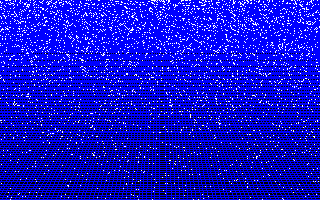 Jo van den Brand
www.nikhef.nl/~jo/ne
April 18, 2011
Week 4, jo@nikhef.nl
Inhoud
Jo van den Brand
Email: jo@nikhef.nl  URL: www.nikhef.nl/~jo 
0620 539 484 / 020 598 7900, Kamer T2.69
Book
Elmer E. Lewis, Fundamentals of Nuclear Reactor Physics
Week 1 Nuclear reactions, neutron interactions
Week 2 Neutron distributions in energy
Week 3 Reactor core
Week 4 Reactor kinetics
Week 5 Neutron diffusion, distribution in reactors
Week 6 Energy transport
Week 7 Reactivity feedback, long-term core behavior
Website: www.nikhef.nl/~jo/ne 
Werkcollege
Woensdag, Mark Beker (mbeker@nikhef.nl)
Tentamen 
23 mei 2011, 8:45 – 11:45 in HG-10A05
Herkansing: 22 augustus 2011, 8:45 – 11:45
Beoordeling: huiswerk 20%, tentamen 80% (alles > 5)
Najaar 2009
Jo van den Brand
Four factor formula
Vermenigvuldigingsfactor      kan inzichtelijk gemaakt worden
Er geldt
Fast fission factor
Resonance
escape probability
Thermal
utilization factor
Reproduction factor
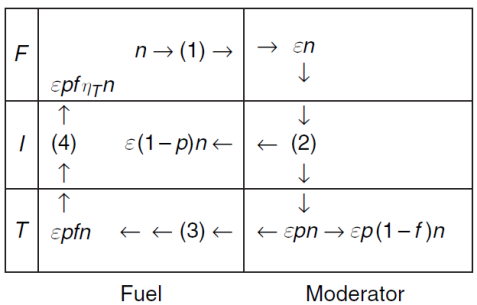 Four factor formula
Fast fission factor
Fast fission factor
Er geldt
Varieert tussen 0.02 en 0.30
Afhankelijk van
Moderator materiaal
Verrijkingsgraad
Resonance escape probability
We hadden
Alle snelle neutronen die downward scatteren worden geabsorbeerd
In I-range door resonante capture door fuel
In T-range door fuel en moderator
Er geldt
Schrijf als
= Totale absorptie = Vq met q de slowing down dichtheid
Twee volume model
Verwaarloos slowdown in fuel
Capture fertile materiaal dominant
Dan geldt
Resonance escape probability
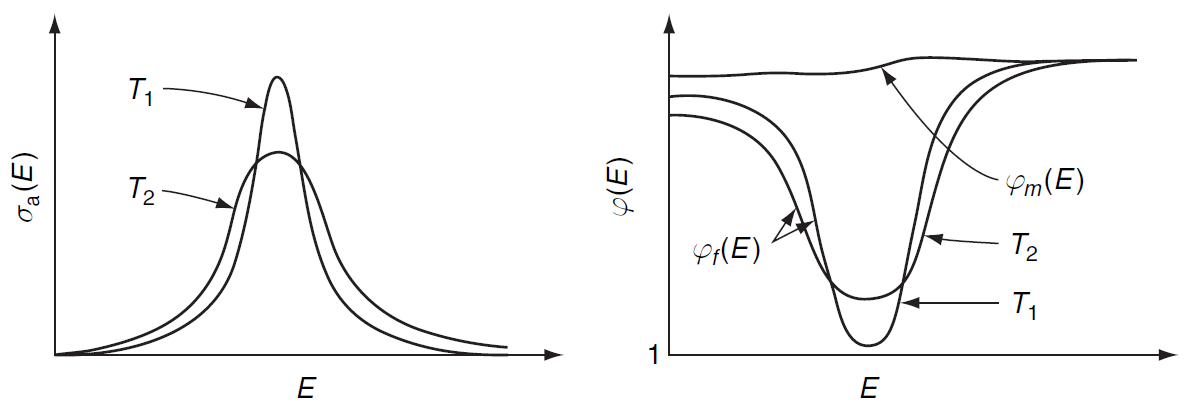 We hadden
In I-range zijn moderatoren zuivere verstrooiiers
Er is dan een relatie tussen flux en slowing down density
Als                             , dan is de flux 1/E
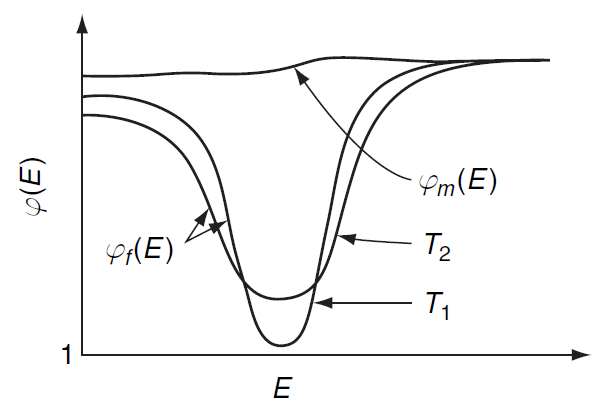 Er geldt
We vinden
Herschrijf als
Voor 1 resonantie
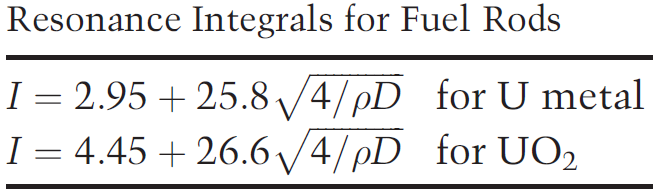 Voor T resonanties
Fuel rods 0.2 < D < 3.5 cm
Integraal I (absorptie) neemt af als D toeneemt!
Dan geldt
Self shielding depresses
Thermal utilization factor
Thermal utilization factor
Alle thermische neutronen worden in fuel of moderator geabsorbeerd
Definieer
(ruimtelijk gemiddelde thermische fluxen)
Dan
We vinden
Met thermal disadvantage factor
Hoe meer neutronen gecaptured worden in de moderator (vanwege de grotere flux daar), hoe minder er splijting kunnen veroorzaken in de fuel
Thermal utilization factor
Thermal utilization factor voor een homogene reactor
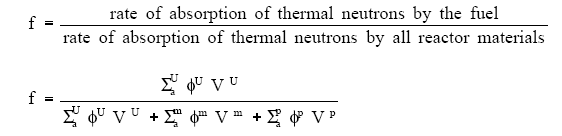 U, m en p voor uranium, moderator en poison
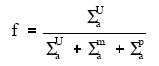 Homogene reactor (overal dezelfde flux en volume)
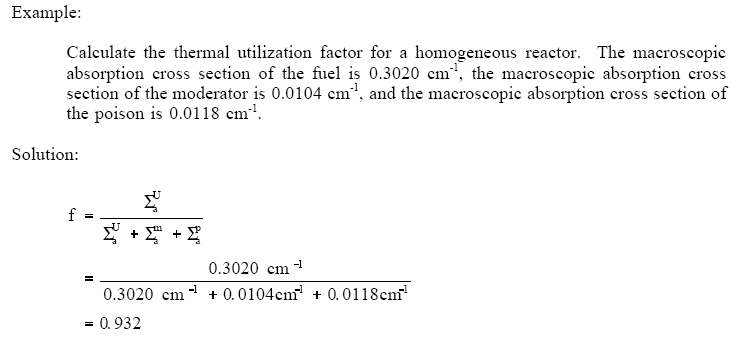 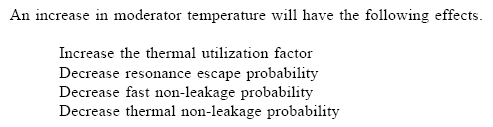 Reproduction factor
Reproduction factor
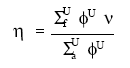 Er geldt
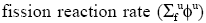 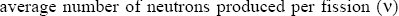 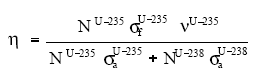 When core contains 235U and 238U
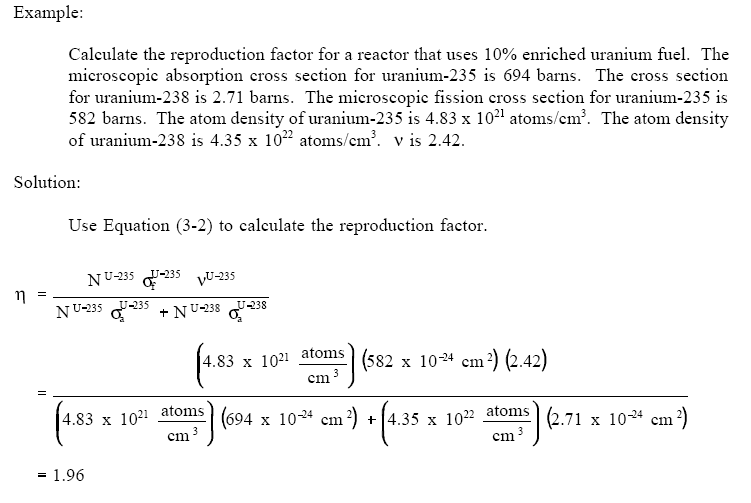 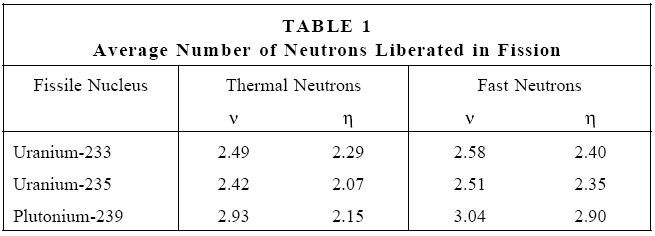 Voorbeeld: UO2 PWR
Druk four factors uit in termen van verrijking en verhouding moderator / fuel
Er geldt
Resonance escape probability is functie van
Omdat
Thermal utilization factor
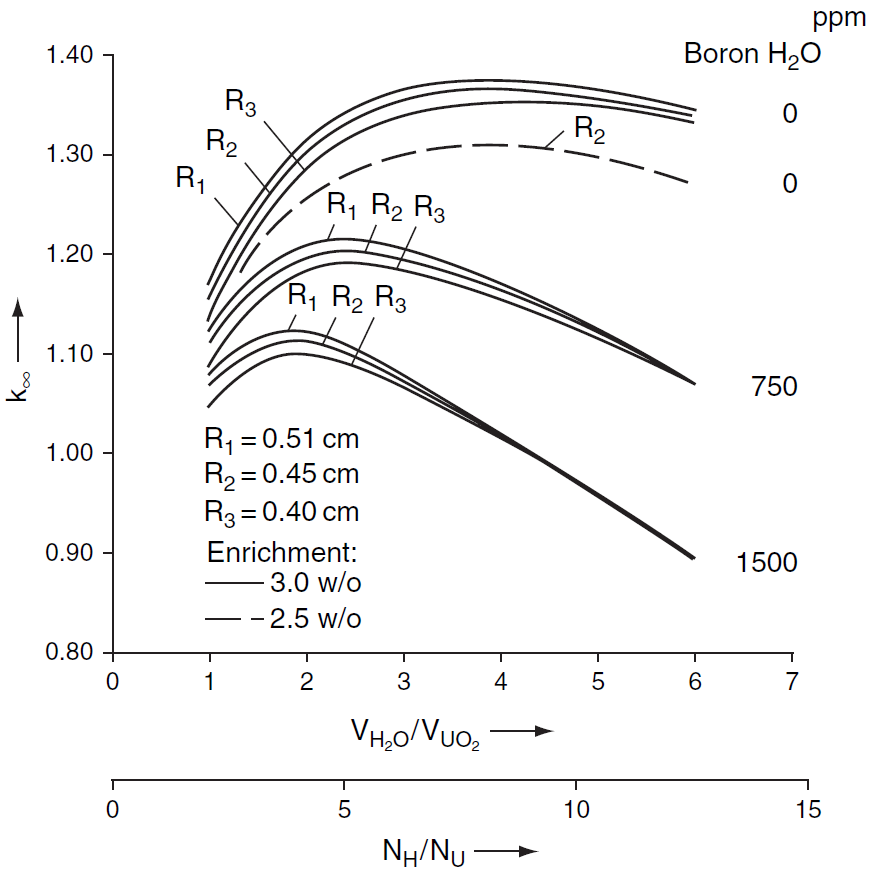 Fast fission factor
Invloed van toename in
Toename resonance escape probability
Afname thermal utilization (absorptie in moderator)
Er is dus een optimale verhouding!
Grotere rod diameter geeft hogere multiplication
Negatieve feedback met temperatuur (stabiliteit)
Reactor kinetics
Reactor kinetics
Aannamen:
Neutron distributies en werkzame doorsneden gemiddeld over energie
Verwaarloos neutron leakage uit eindige core
Definities:
Totaal aantal neutronen op tijd t is
Gemiddelde neutron snelheid is
Energie-gemiddelde werkzame doorsnede voor reactie van type x is
Infinite medium non-multiplying system
Balansvergelijking
# neutronen geabsorbeerd / s
Gemiddelde levensduur van neutronen
Neem aan n(0) neutronen op t = 0
Neem aan dat er geen verdere neutronen geproduceerd worden, dus S(t) = 0
# neutronen geproduceerd / s
En dus
Infinite medium multiplying systems
Aannamen:
Er is ook splijtbaar materiaal aanwezig
Verwaarloos neutron leakage uit eindige core
# neutronen geabsorbeerd / s
Infinite medium multiplying system
Balansvergelijking
# neutronen van splijting / s
Infinite medium multiplication
# neutronen geproduceerd / s
Herschrijf tot
Aanname: enkel neutronen van splijting (S = 0)
Criticality voor             (dan stabiele populatie)
We onderscheiden
Subcritical
Critical
Supercritical
Finite multiplying systems
# neutronen geabsorbeerd / s
Aannamen:
Er is ook splijtbaar materiaal aanwezig
Er is neutron leakage uit eindige core
# neutronen leakage / s
Finite multiplying system
Balansvergelijking
Notatie: leakage evenredig met aantal absorbed
# neutronen van splijting / s
Neutronen
Geboren in source S of in splijting
Eindigen door absorptie of leakage
# neutronen geproduceerd / s
Waarschijnlijkheid op (non)leakage
We verwachten dat      toeneemt met grootte van reactor
We schrijven
Analoog aan infinite medium, met notatie
Gedrag multiplying systems
Criticality analyse:
Zet bronterm S(t) = 0
Verwaarloos delayed neutrons
Indien n(0) > 0
Een systeem is critical als
Er een tijdonafhankelijke kettingreactie gaande is in afwezigheid van een bron S(t)
Neutronen populaties
zonder bron
met bron
We onderscheiden weer
Subcritical
Critical
Supercritical
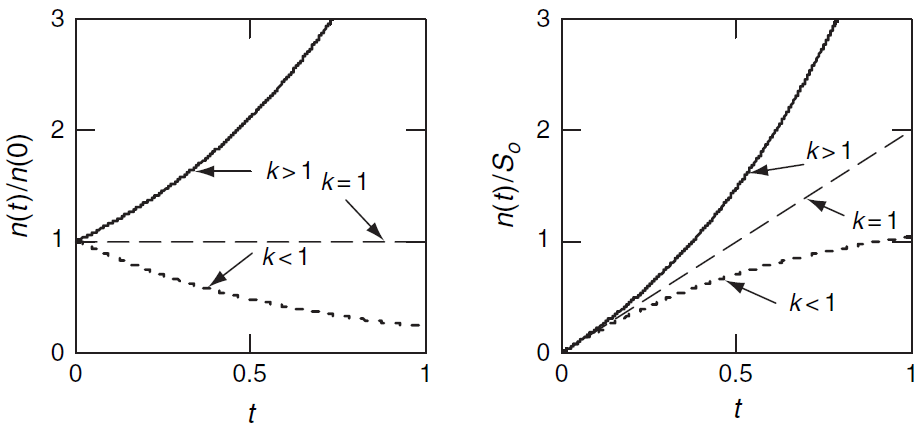 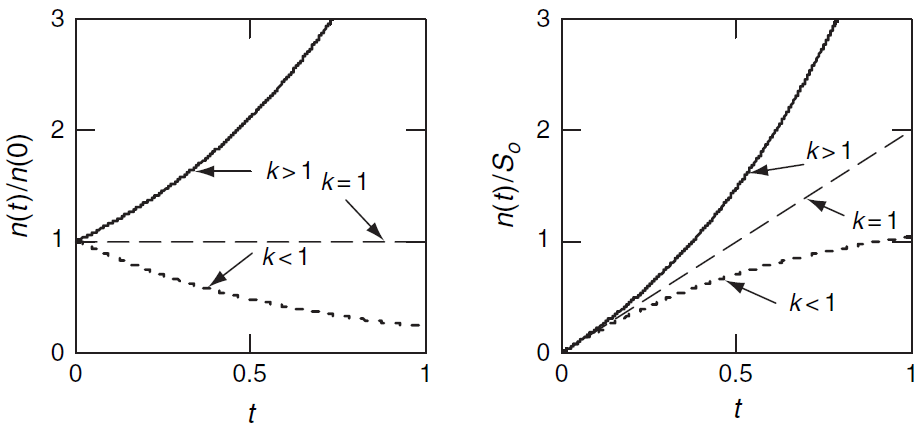 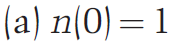 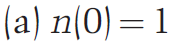 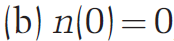 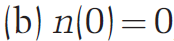 Met bron
Zeer snelle tijdvariaties: 10-8 tot 10-4 s
Delayed neutrons
Meer dan 99% van alle splijtingsneutronen worden instantaan geproduceerd
Een kleine fractie     komt van het verval van splijtingsproducten
We onderscheiden
Er geldt
Gemiddelde halfwaardetijd
Verder
Prompt neutron levensduur
Delayed neutron levensduur
Gemiddelde neutron levensduur
Bijdrage van delayed neutronen domineert de gemiddelde neutron levensduur, want
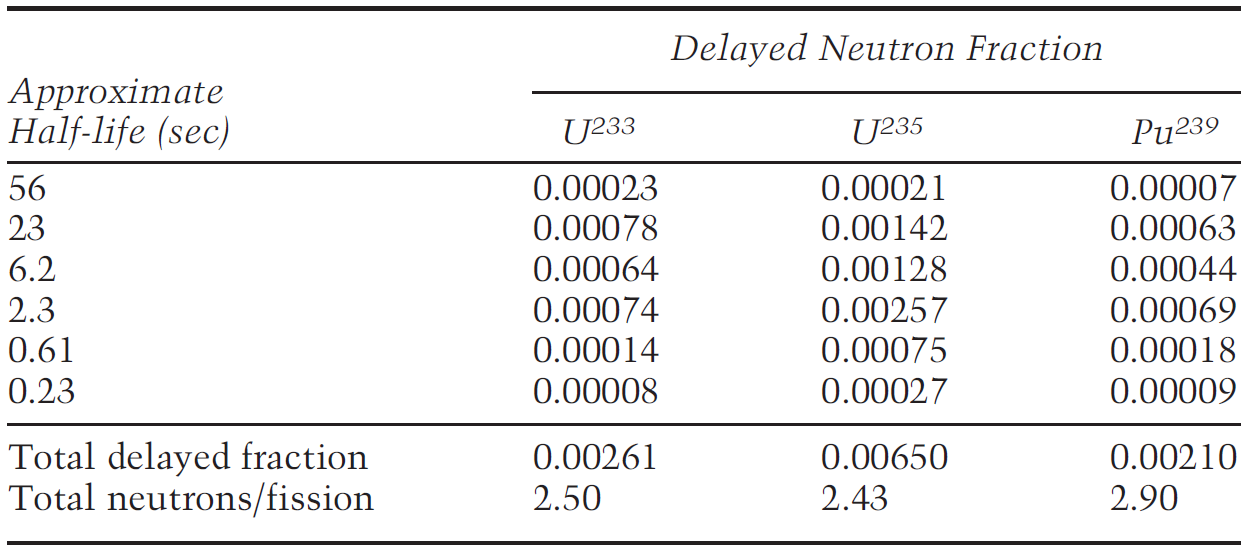 We kunnen niet eenvoudig     door     vervangen in uitdrukkingen
Delayed neutron kinetics
# delayed neutronen / s
Kinetics equations
# neutronen geabsorbeerd / s
# neutronen van splijting / s
# neutronen leakage / s
# neutronen geproduceerd / s
Precursor concentraties
# precursors verval / s
# precursors geproduceerd / s
Neutron kinetics equations herschrijven als
Steady-state oplossing:
Dus k = 1 als S0 = 0
Reactivity
Definitie van reactivity
We onderscheiden weer
Subcritical
Critical
Supercritical
Definitie: prompt generation time
Neutron kinetics equations herschrijven als
Meestal
Dan geldt
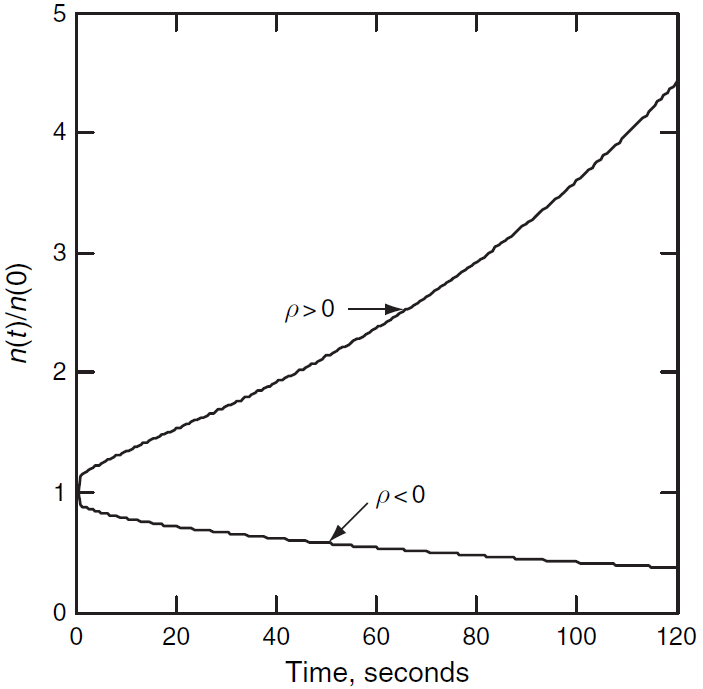 Aantal splijtingsproducten dat neutronen uitzendt is veel groter dan het aantal neutronen
Stapverandering in reactiviteit
Neem aan
Levensduur van de splijtingsproducten die neutronen uitzenden bepalen de tijd response
Asymptotisch geldt
Reactor period T
Reactor period
Zoek oplossingen van de vorm
Invullen levert
In inverse uren
We vinden
Inhour equation
Prompt critical conditie
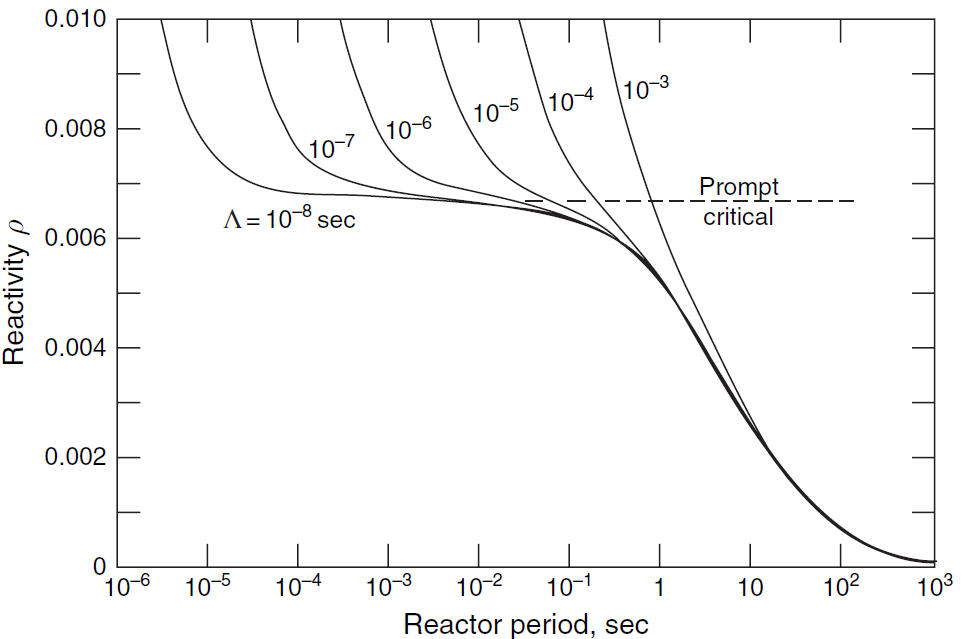 Voor           is kettingreactie mogelijk zonder delayed neutronen!
Prompt critical niet benaderen!
Meet reactivity in dollars
Reactor kan niet sneller uit dan in 56 s
235U
Voor kleine reactivities
Delayed neutronen maken de dienst uit
Diffusie van neutronen
Diffusie van neutronen
Tot nu toe hebben we globale neutronendiffusie met PNL gekarakteriseerd
Diffusievergelijking nodig
Verband tussen reactorafmetingen, vorm en criticality
Ruimtelijke flux distributies in power reactoren
Aannamen
Een energie-groep model
Neutron flux en werkzame doorsneden zijn al gemiddeld over energie
Diffusievergelijking en randvoorwaarden opstellen
Eenvoudige 1D gevallen
Eindige cilindersymmetrische reactor core
Ruimtelijke neutronenbalans (steady state conditie)
Volume element
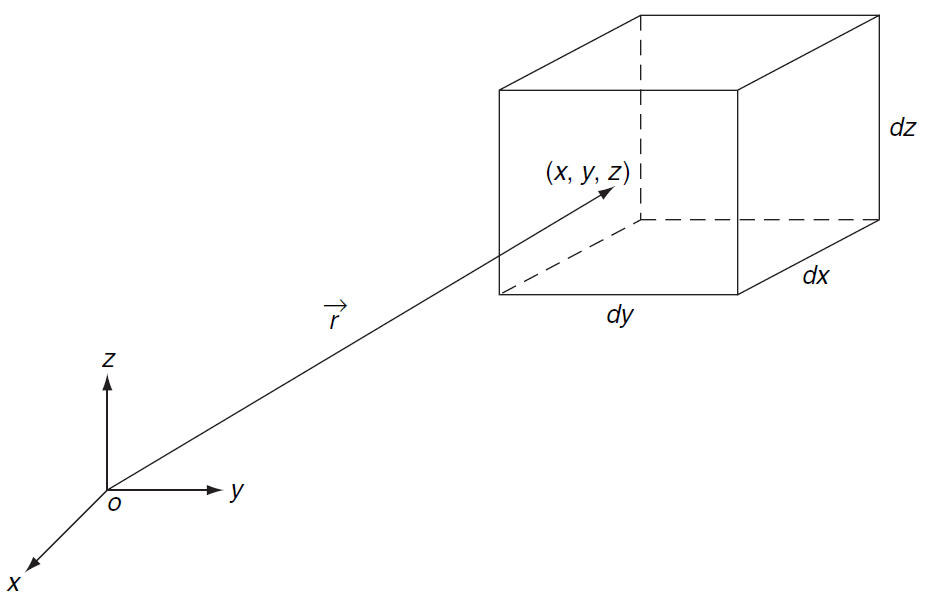 Er geldt
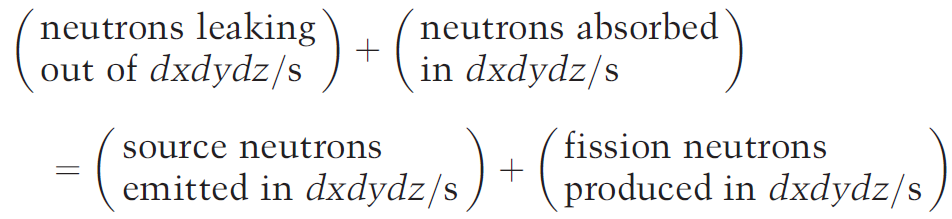 Neutronenstroom                   is het netto aantal neutronen/cm2/s door het y-z vlak in de positieve x richting op punt (x,y,z)
Diffusievergelijking
Aantal neutronen dat door het voorvlak naar binnen stroomt
En door het achtervlak naar buiten
Evenzo voor de andere vlakken
Netto neutronenlek per seconde uit de kubus
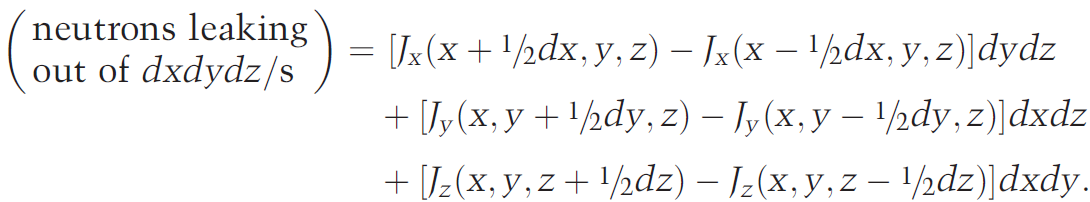 Gebruik definitie van partiële afgeleide
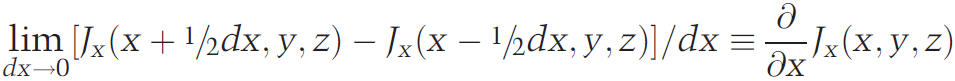 We vinden dan
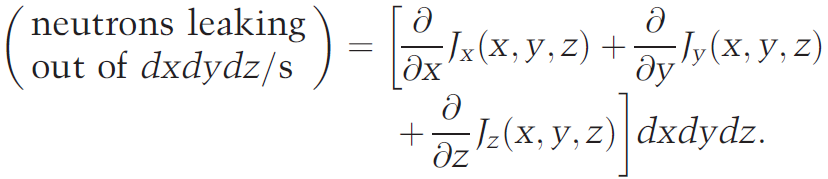 Verder geldt
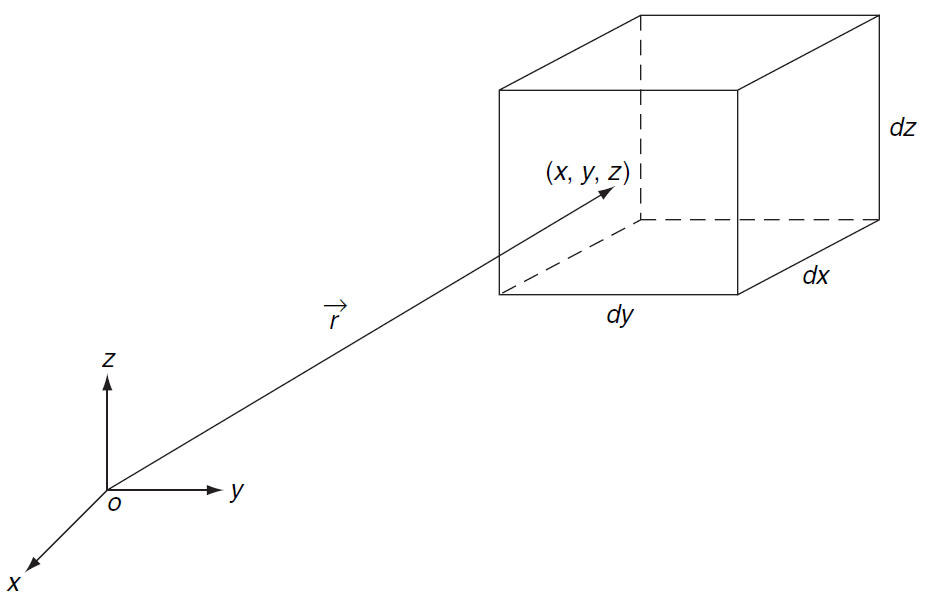 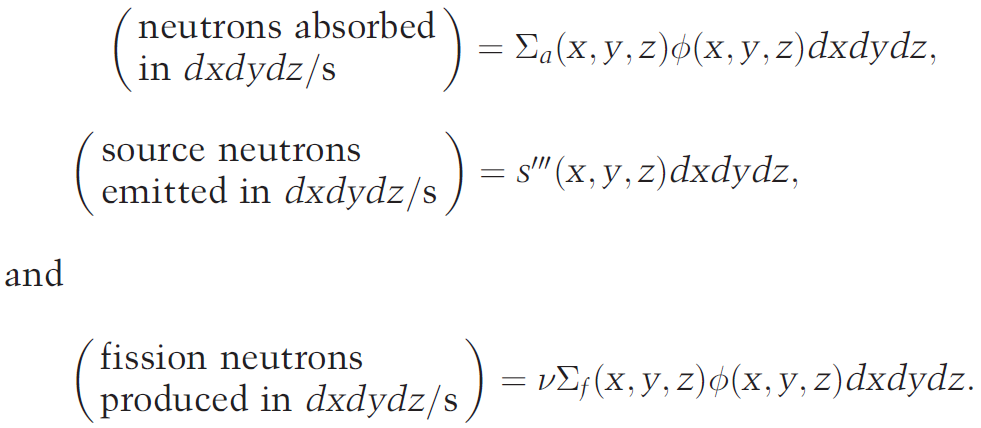 Diffusievergelijking
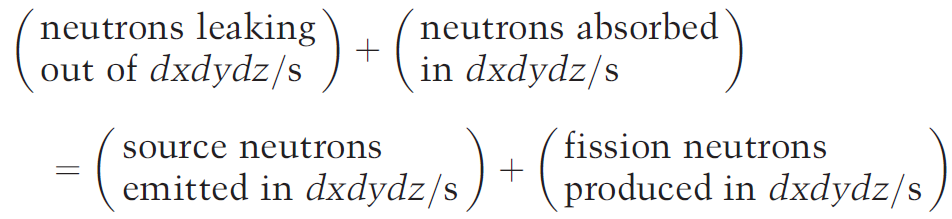 Invullen in van gevonden uitdrukkingen in
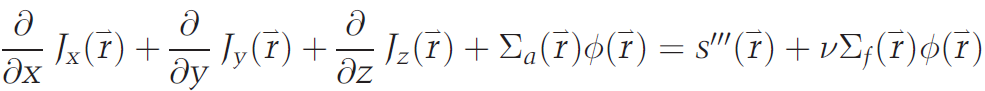 Levert
Schrijf neutronenstroom in vectorvorm
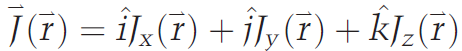 Definitie van gradiënt
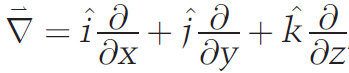 We vinden dan de balansvergelijking
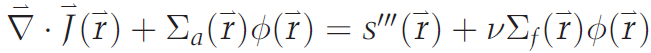 Diffusiebenadering: relatie tussen stroom en flux
Wet van Fick
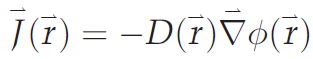 Neutron diffusievergelijking
Diffusie coefficient
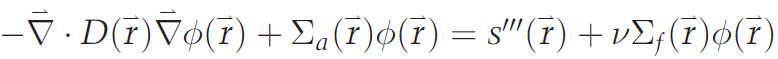 Er geldt                   met transport cross section
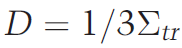 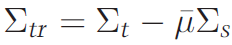 Gemiddelde verstrooiingshoek (isotroop: 0)
Nonmultiplying systems
Aannamen
Uniform medium zonder splijtbaar materiaal en zonder bronterm
Flux verandert nauwelijks in y en z (afhankelijkheid kan verwaarloosd worden)
constant
constant
Definieer diffusielengte
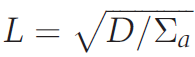 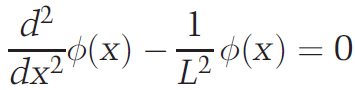 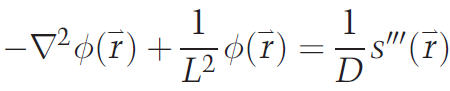 We vinden dan
Source free
Probeer oplossing van vorm
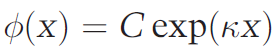 Invullen levert                                            met
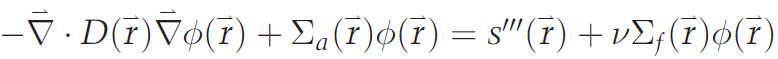 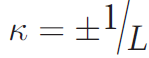 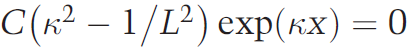 Twee mogelijke oplossingen voor neutronflux
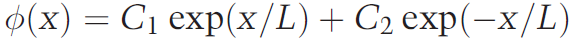 Randvoorwaarden nodig om coefficienten te bepalen
Neem aan dat neutronen van links komen
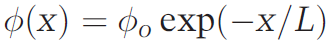 Voorbeeld: uniforme bronterm
Dan geldt
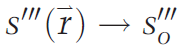 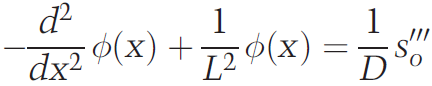 We vinden
Oplossing van de vorm
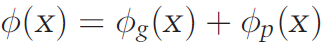 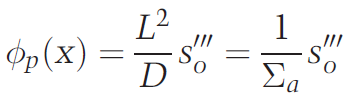 Particuliere oplossing
Oplossing van homogene vergelijking
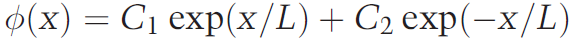 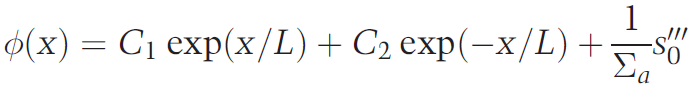 We vinden dan
We hebben weer twee randvoorwaarden nodig
Neem aan dat uniforme bron verdeeld is van                     en dat
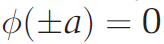 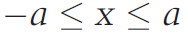 Dan geldt
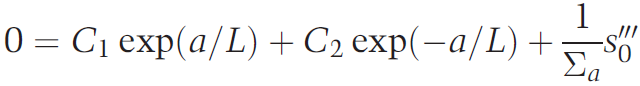 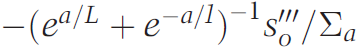 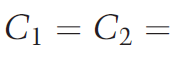 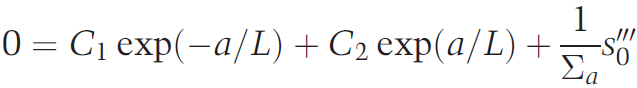 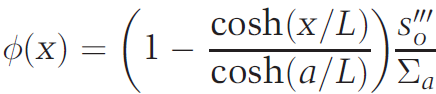 Randvoorwaarden
Partiële stromen
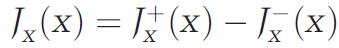 Stroom in negatieve x-richting
Stroom in positieve x-richting
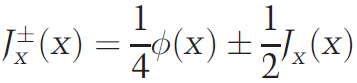 Diffusiebenadering levert
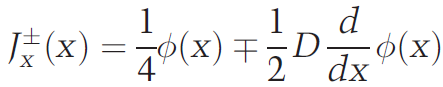 We hadden
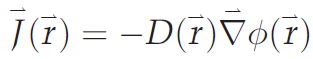 Vacuum boundaries
Hier gaan geen neutronen door
Een oneindig vacuum zonder neutronenbronnen
Vacuum boundary rechts op xr
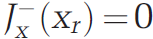 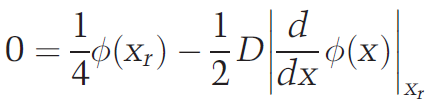 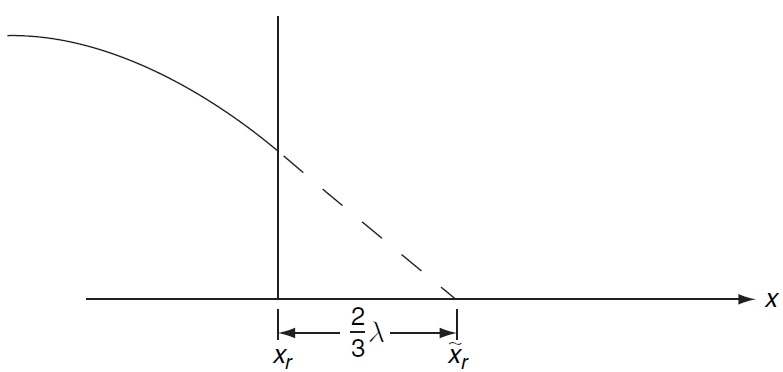 Dan geldt
Isotrope verstrooiing                    en weglengte
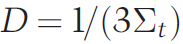 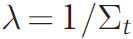 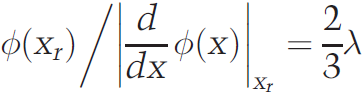 Gebruik                        of
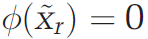 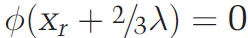 Sferische geometrie
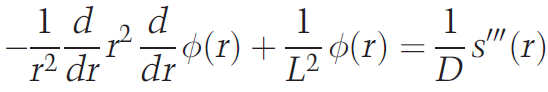 Met Laplace operator in 1D sferische coördinaten
Voorbeeld: puntbron Sp op r = 0
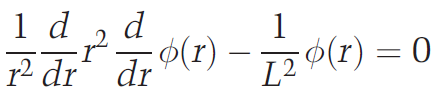 Voor r > 0 geldt dan
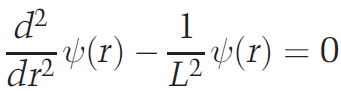 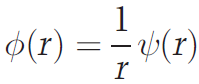 Definieer
Probeer weer
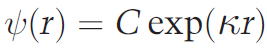 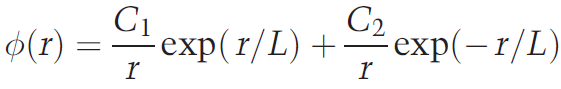 Dit levert
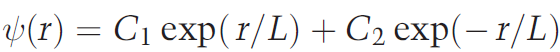 Randvoorwaarde                   dus
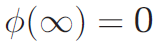 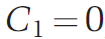 Randvoorwaarde bij oorsprong is subtieler
Als            dan                                  met
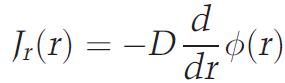 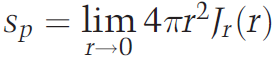 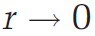 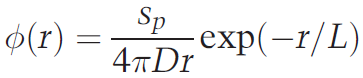 Hiermee vinden we
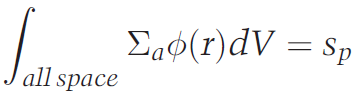 Er geldt
Diffusielengte
Afstand die een neutron aflegt van geboorte op r = 0 tot absorptie
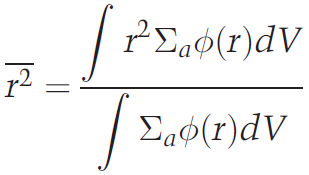 Er geldt
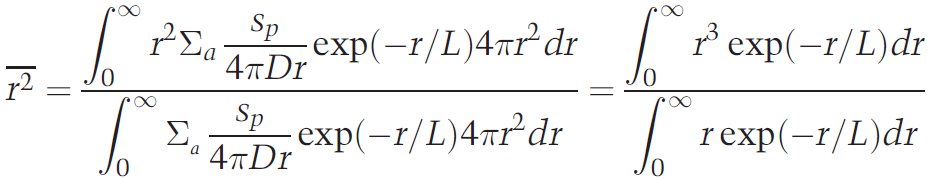 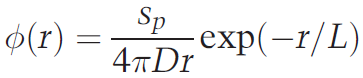 Met
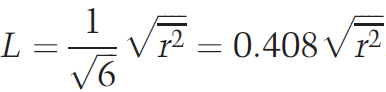 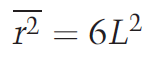 Uitrekenen levert
Diffusielengte is evenredig met rms diffusieafstand van geboorte tot absorptie
Vrije weglengte
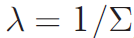 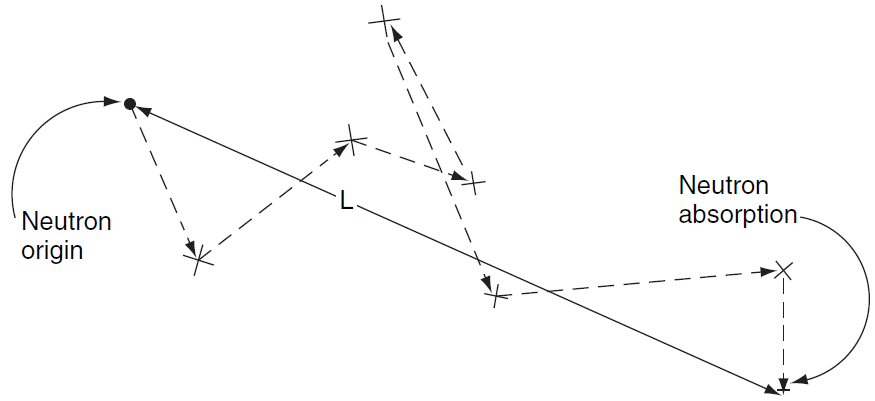 Isotrope verstrooiing
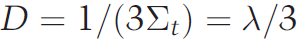 Met                  en
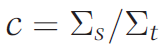 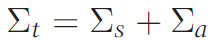 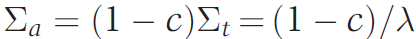 Dus
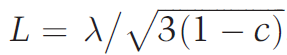 Voorwaarde: c > 0.7
Multiplying systems
We beschouwen een uniform sferische systeem met splijtbaar materiaal
Neutron diffusievergelijking
Deel door D en gebruik                        en                    levert in 1D
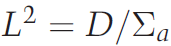 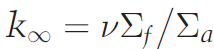 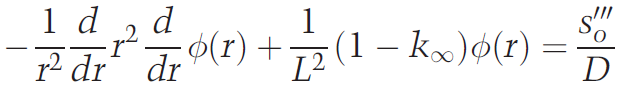 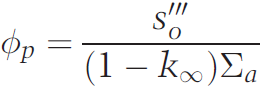 Voor de oplossing geldt weer                                     met
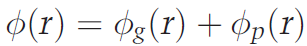 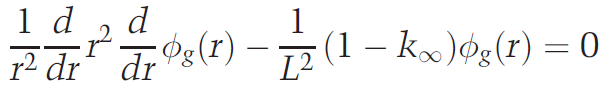 Ook geldt
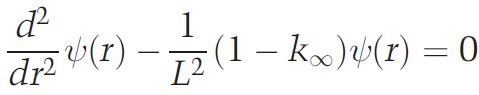 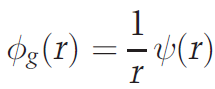 Gebruik weer
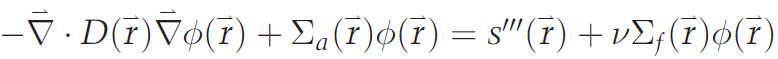 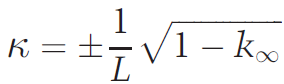 Probeer weer
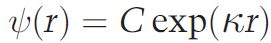 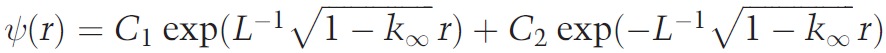 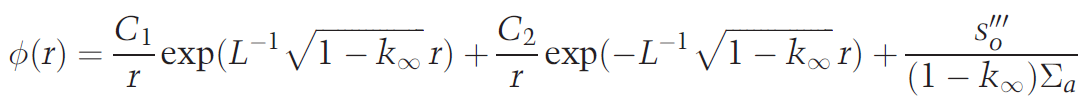 We vinden voor de flux
Multiplying systems
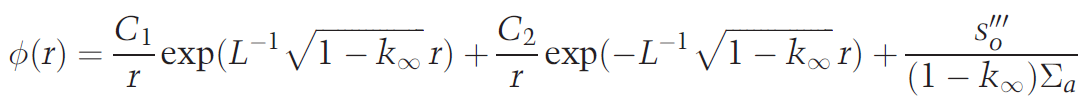 We hadden
Randvoorwaarden:          eindig, enkel voor
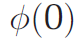 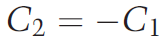 Met definitie
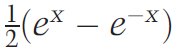 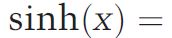 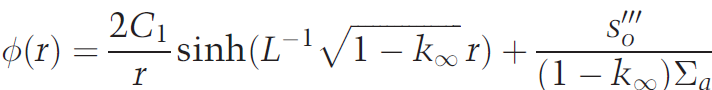 Flux
Gebruik     voor de ge-extrapoleerde bolstraal, met conditie
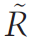 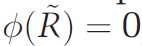 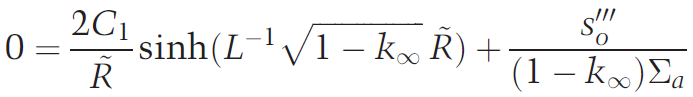 Dat levert een relatie voor C1
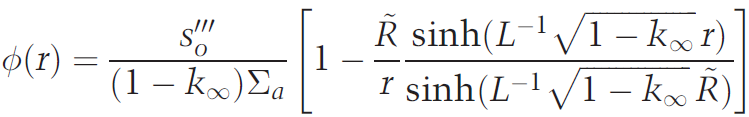 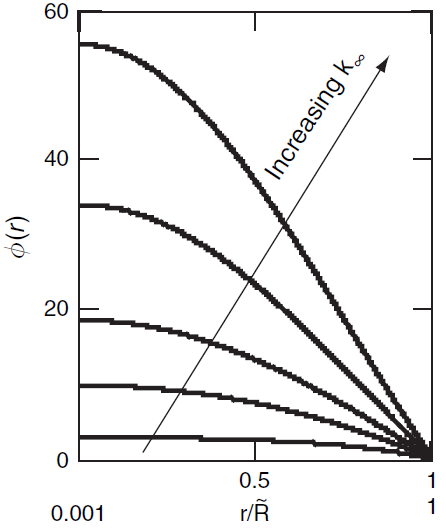 Aldus
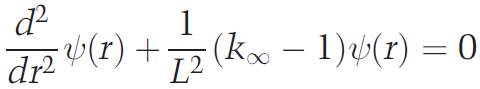 Als               dan                                                       en
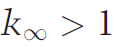 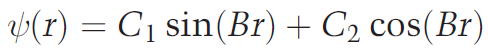 Dat levert
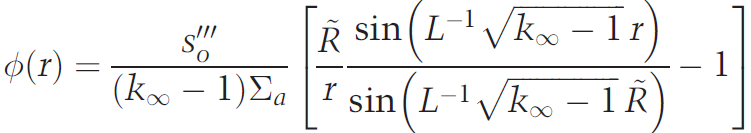 p  flux oneindig
Kernreactor
Stabiel bedrijf vereist multiplicatiefactor f = 1: per reactie moet gemiddeld 1 neutron weer een nieuwe kernsplijting induceren
Subkritisch (superkritisch): f < 1 (f > 1)
Regelstaven van cadmium (of boron) absorberen neutronen en zorgen dat de reactor precies kritisch (f = 1) blijft
Regeling is enkel mogelijk dankzij een kleine fractie (1%) vertraagde neutronen afkomstig van kernverval met levensduur van enkele seconden
Reactor voor onderzoek: neutronenbron voor productie van isotopen
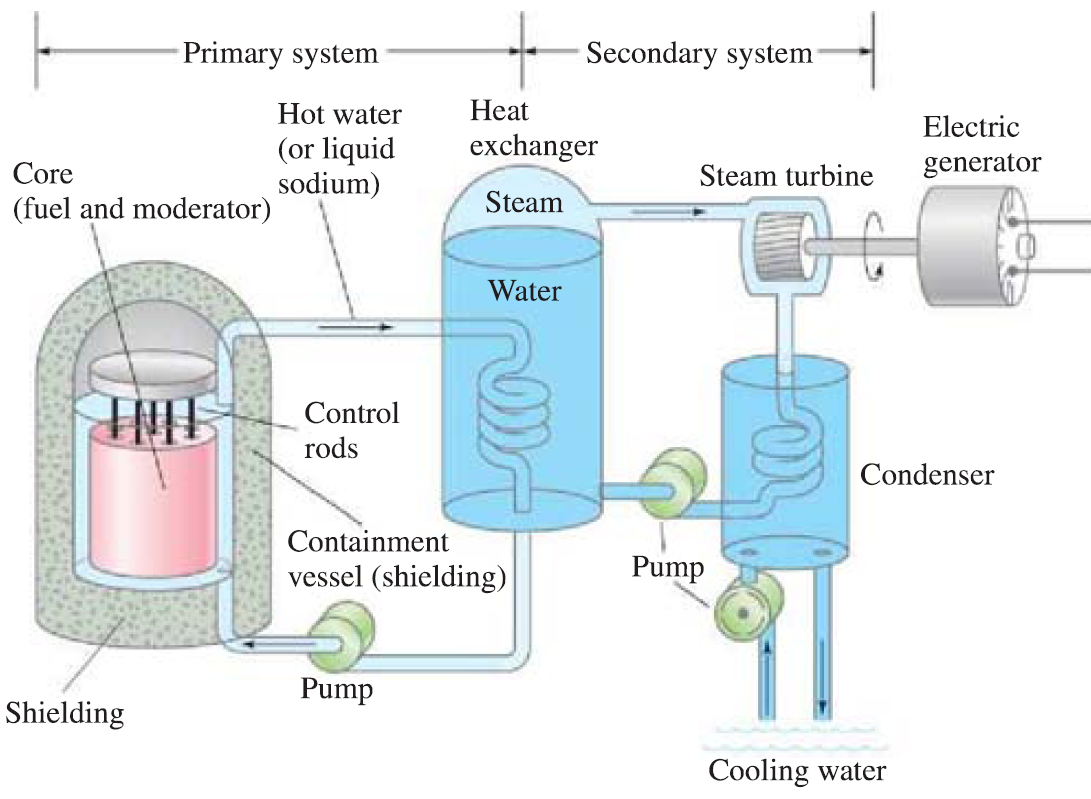 Reactor voor productie van energie
Verrijkt uranium van 2 – 4%
Water of vloeibaar zout onder hoge druk
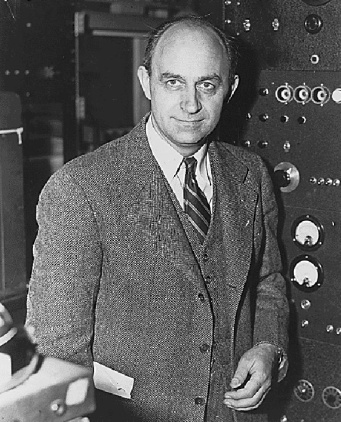 Het begin
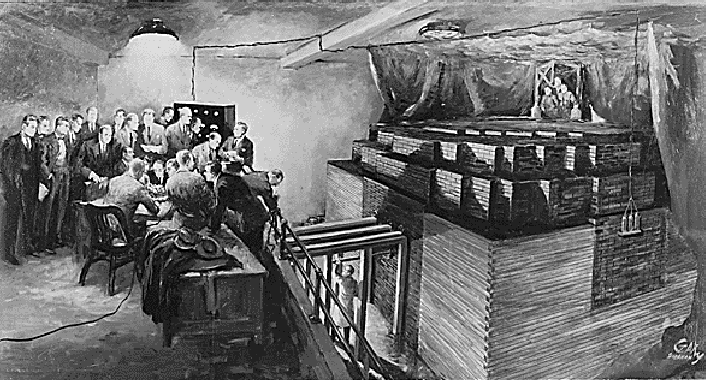 Enrico Fermi
Chicago, Dec. 2, 1942
Criticality reached
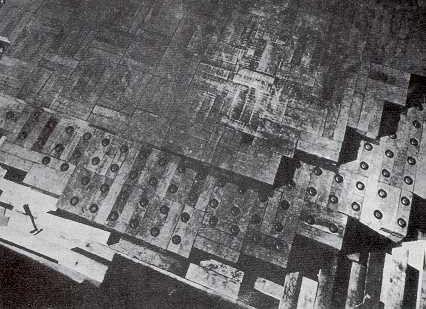 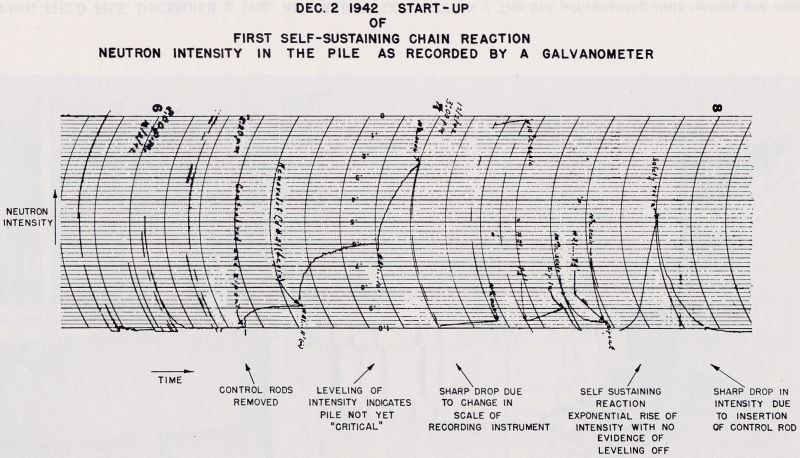 Het begin
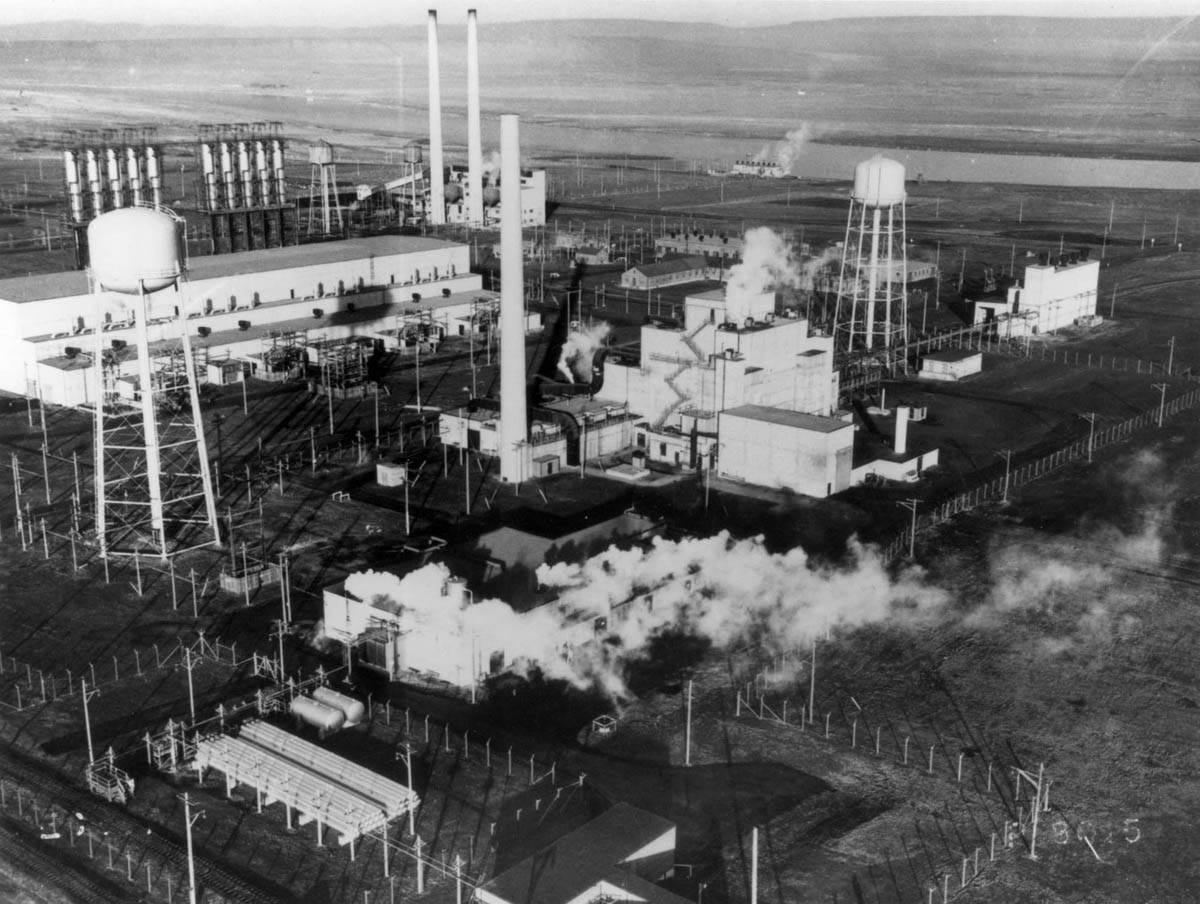 Manhattan project
Plutonium productie
Reactor B in Hanford
Trinity: the gadget
Nagasaki bom
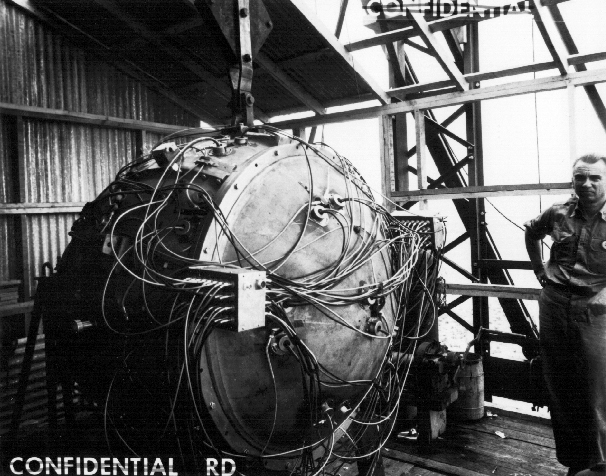 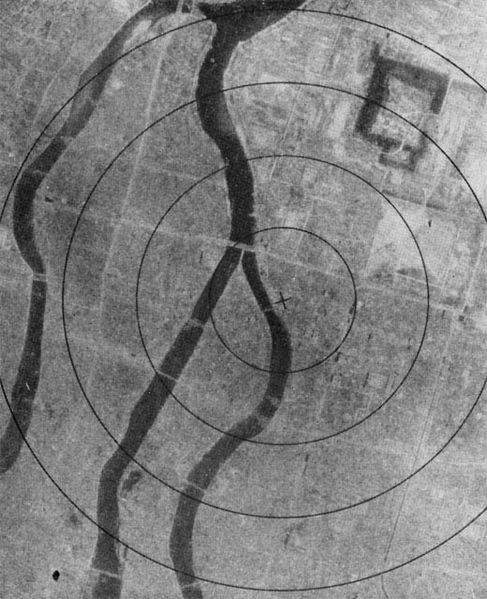 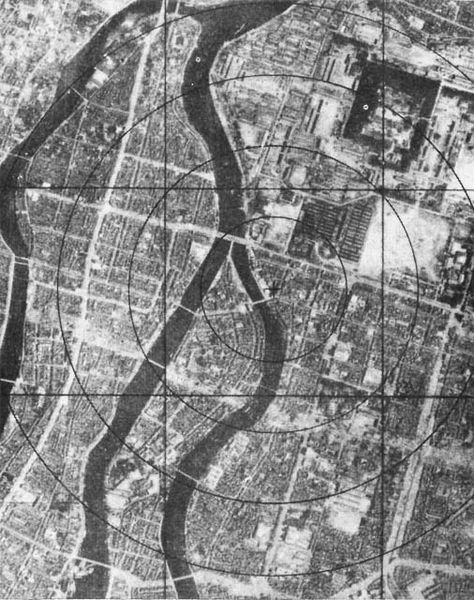 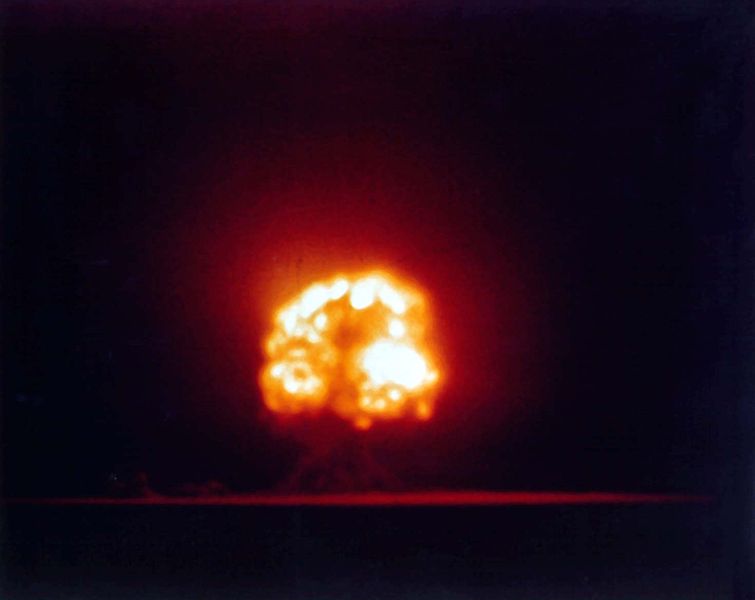 EBR – 1 in Idaho (1951)
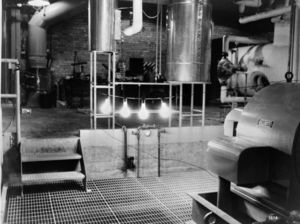 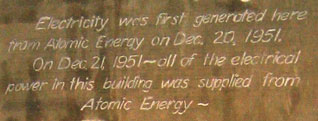 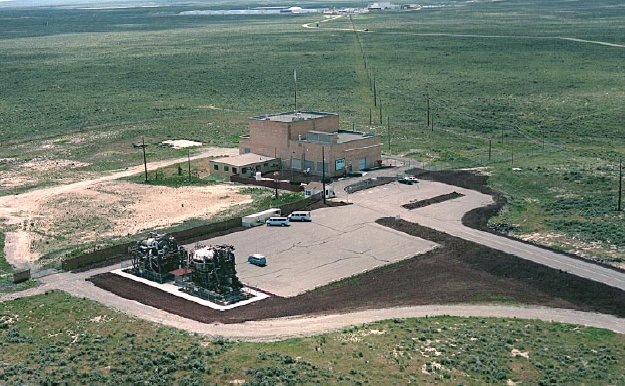 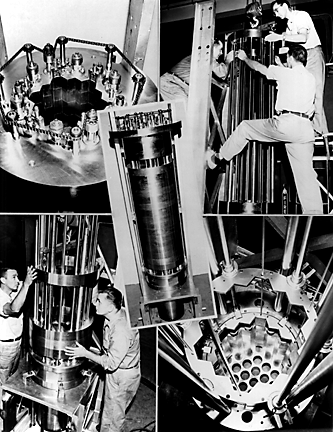 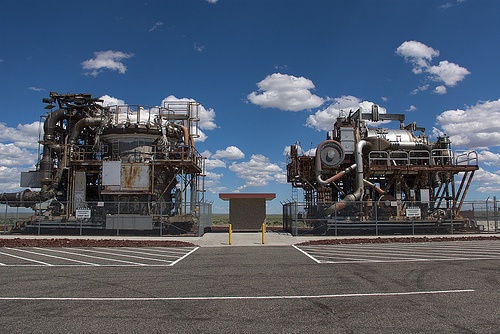 Nautilus (1954)
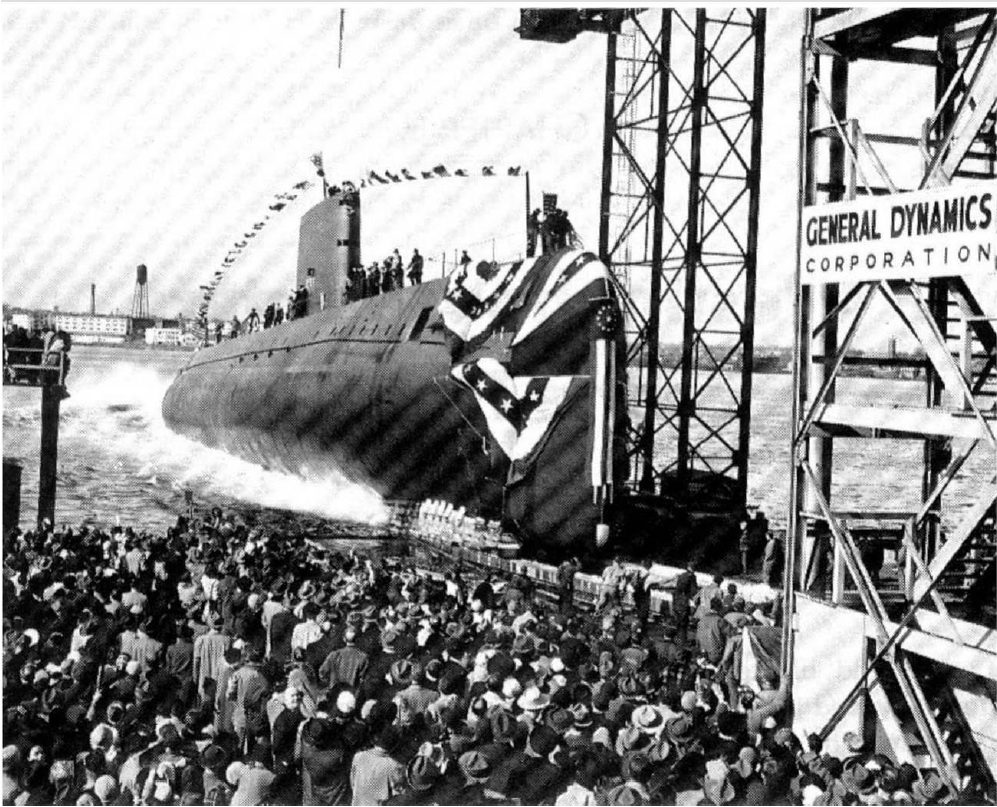 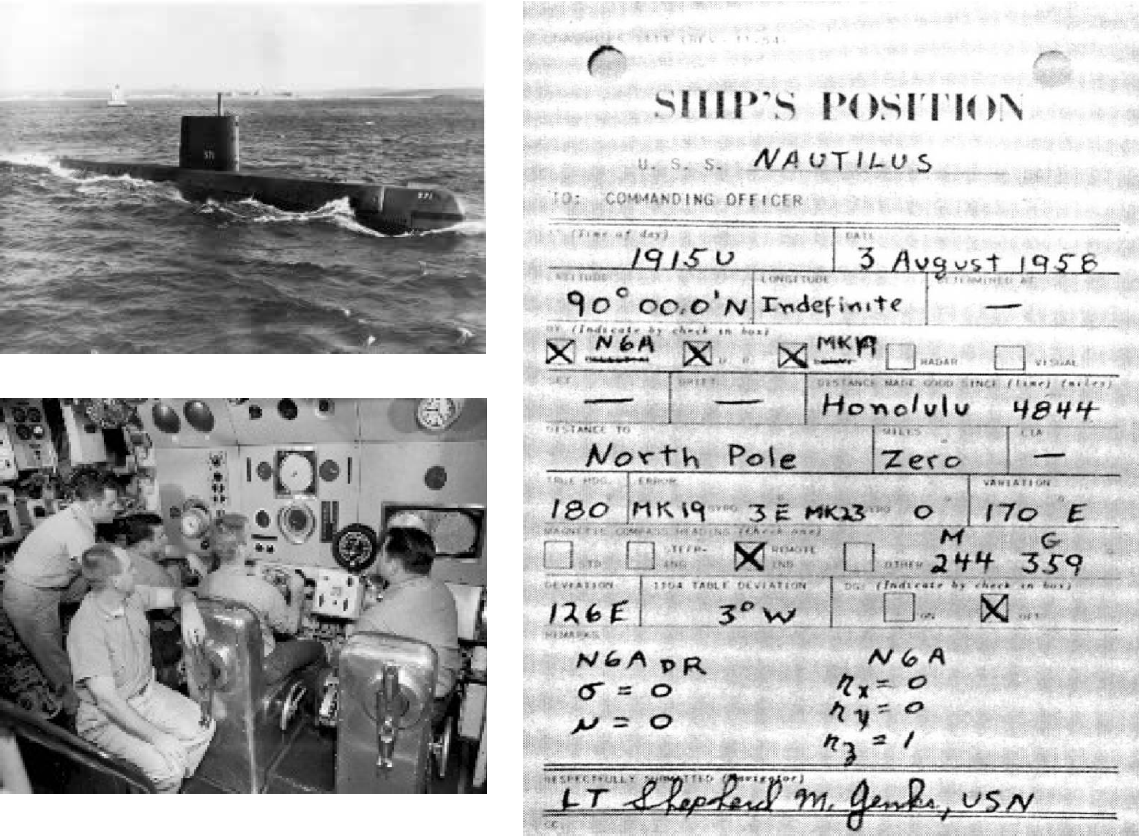 Kernenergie
Lewis Strauss, Chairman of the U.S.
Atomic Energy Commission (1954
Kernenergie vandaag:
Levert 16% van de elektriciteit in de wereld 
20% in USA
77% in Frankrijk
54% Belgie
26% Duitsland
46% Zweden
4% Nederland
69% van de non-carbon elektriciteit in USA
Ongeveer 441reactoren in de wereld
147 in EU (200+ in Europe)
104 in USA
Geen gebouwd in USA na 1970s
Kleine budgetten voor R&D
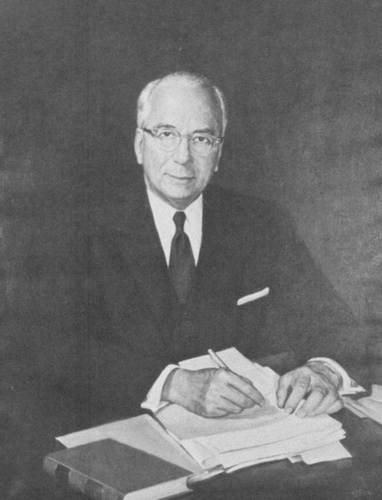 “It is not too much to expect that our children will enjoy in their homes [nuclear generated] electrical energy too cheap to meter.”
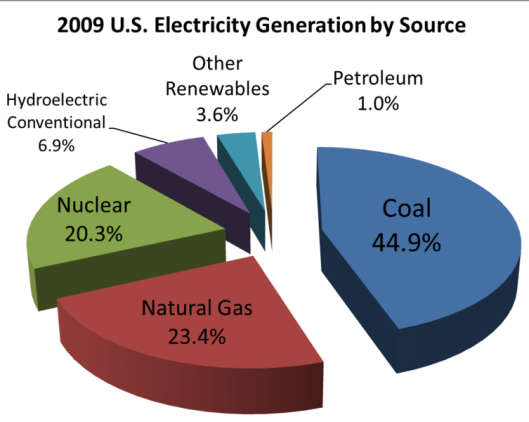 Najaar 2007
Jo van den Brand
36
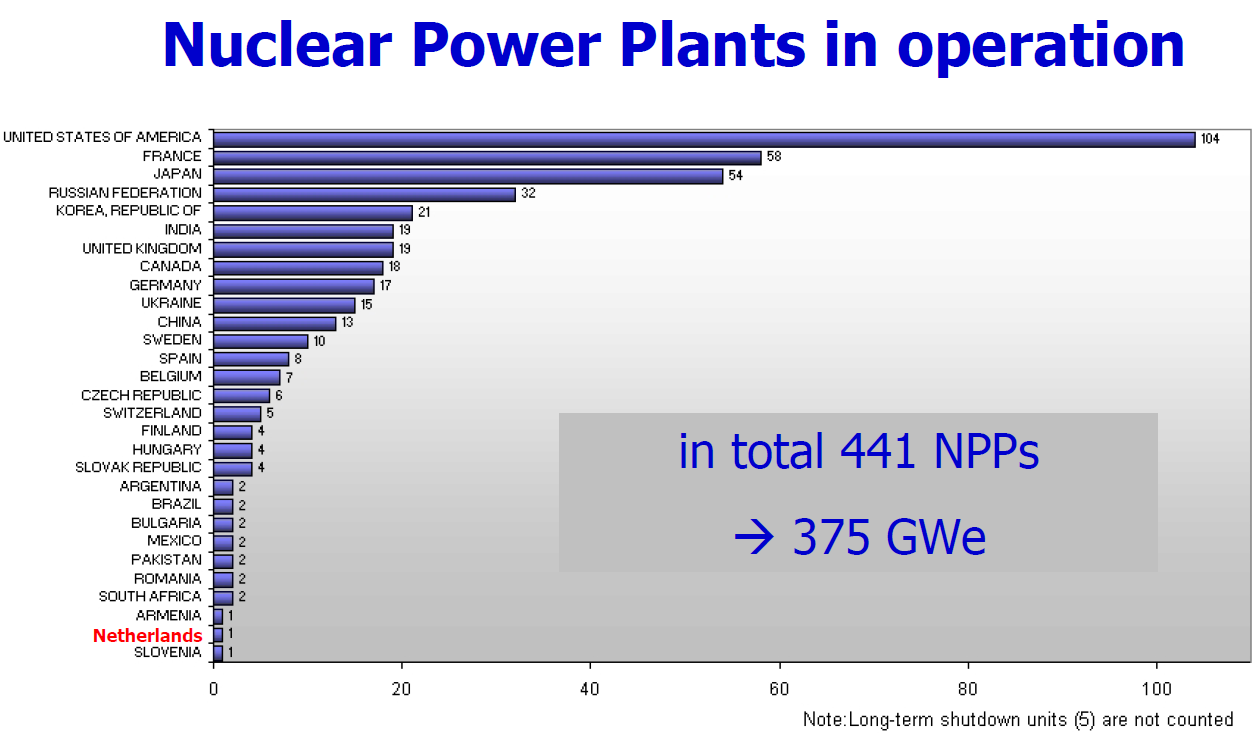 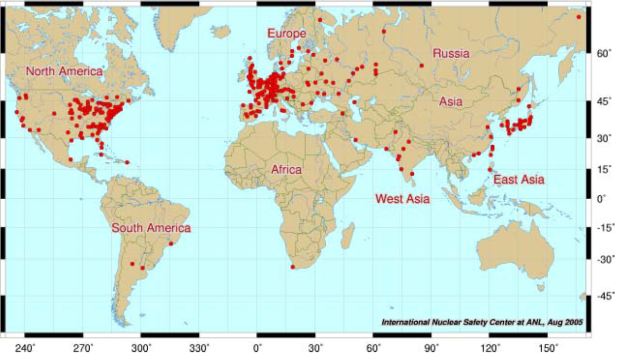 Alle reactoren in de USA zijn gebouwd in ongeveer 25 jaar
Najaar 2007
Jo van den Brand
37
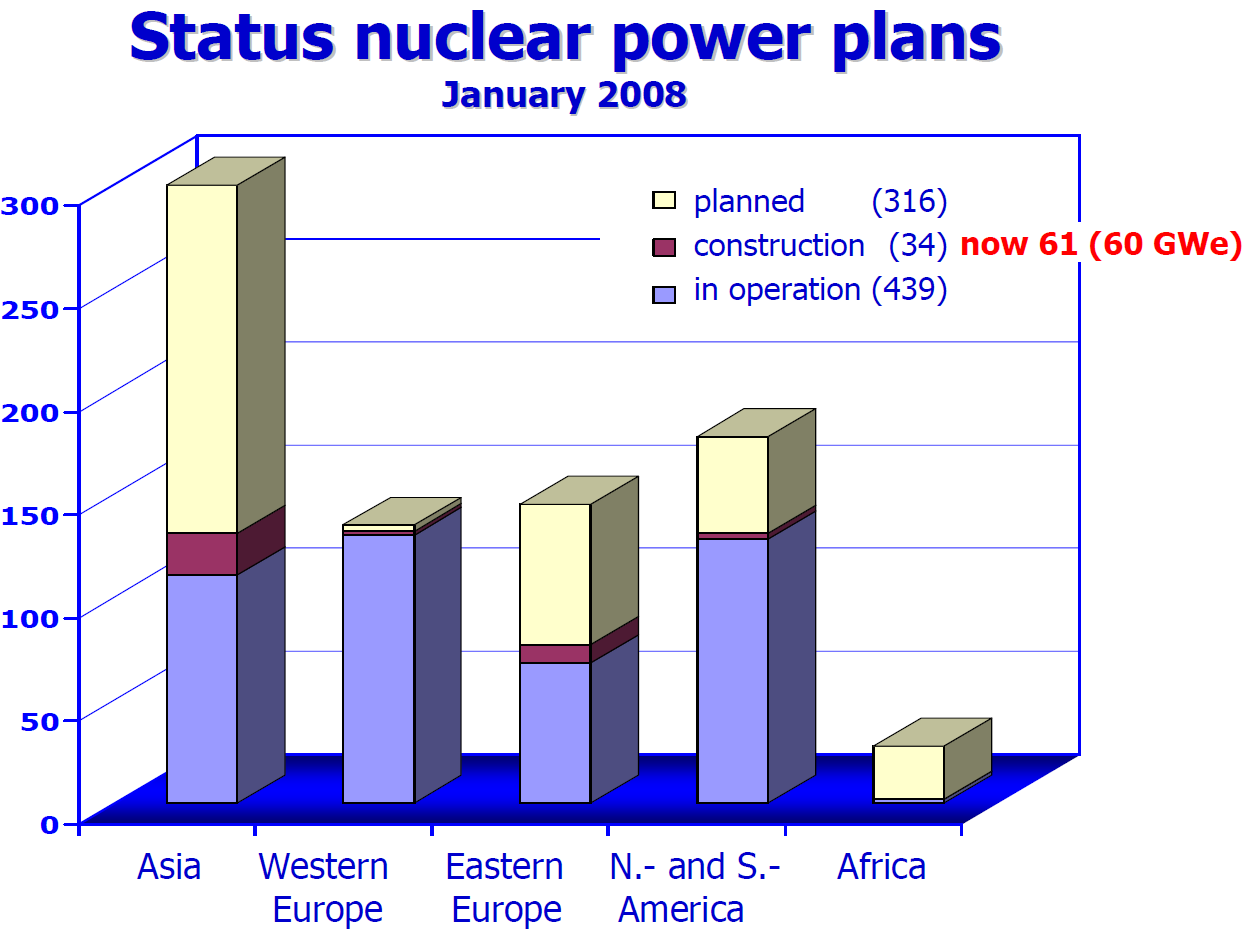 Najaar 2007
Jo van den Brand
38
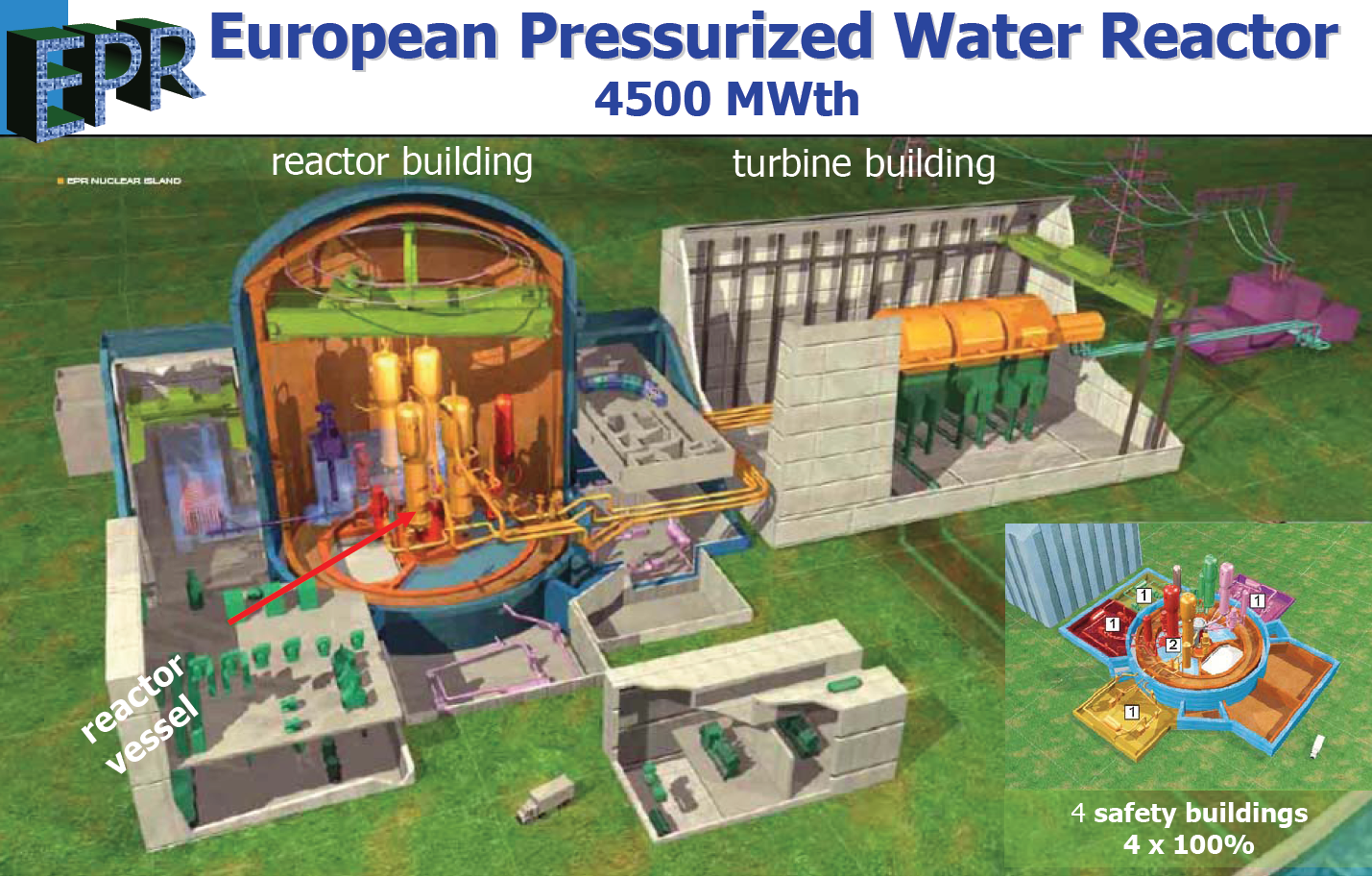 Najaar 2007
Jo van den Brand
39
Kernenergie en Nederland
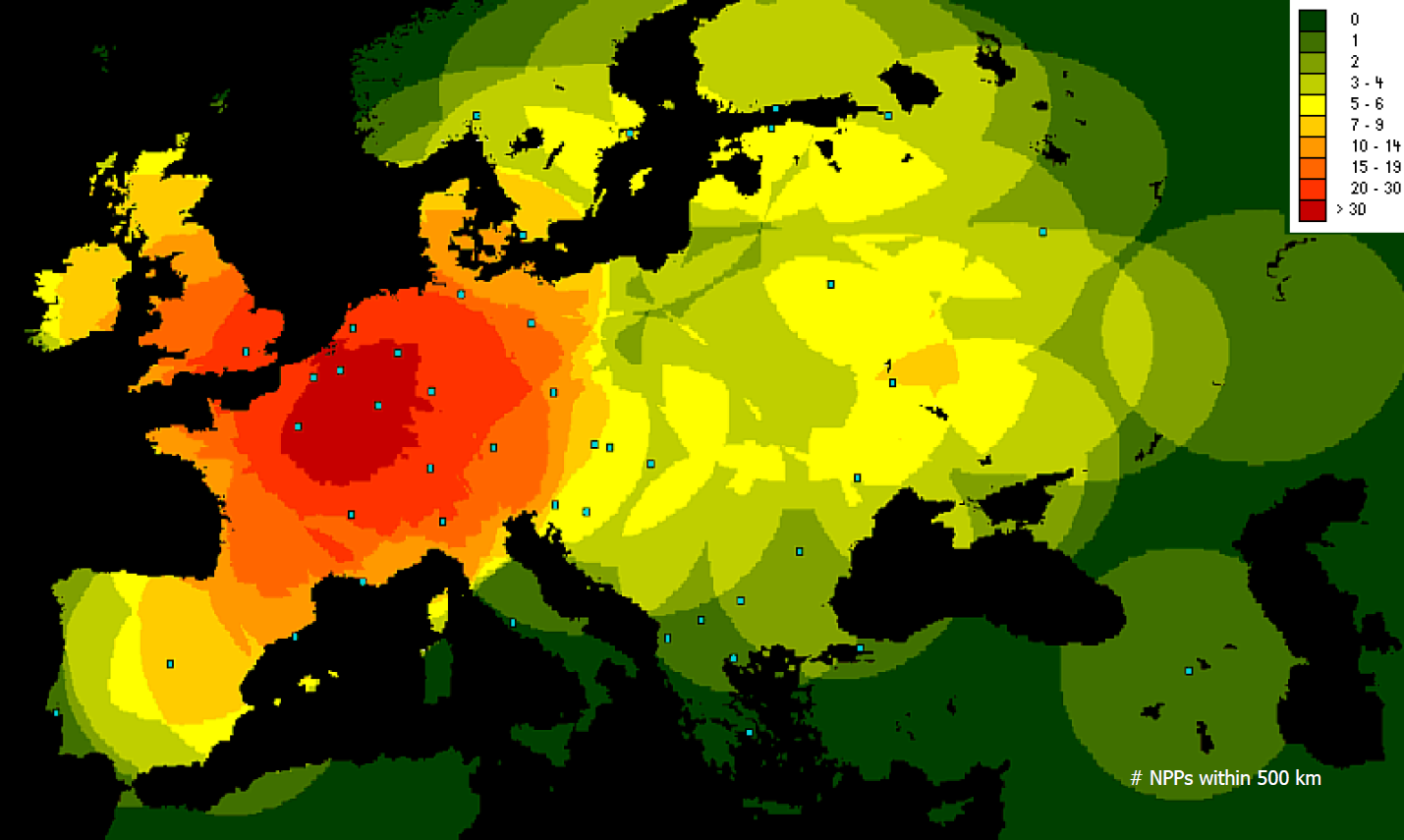 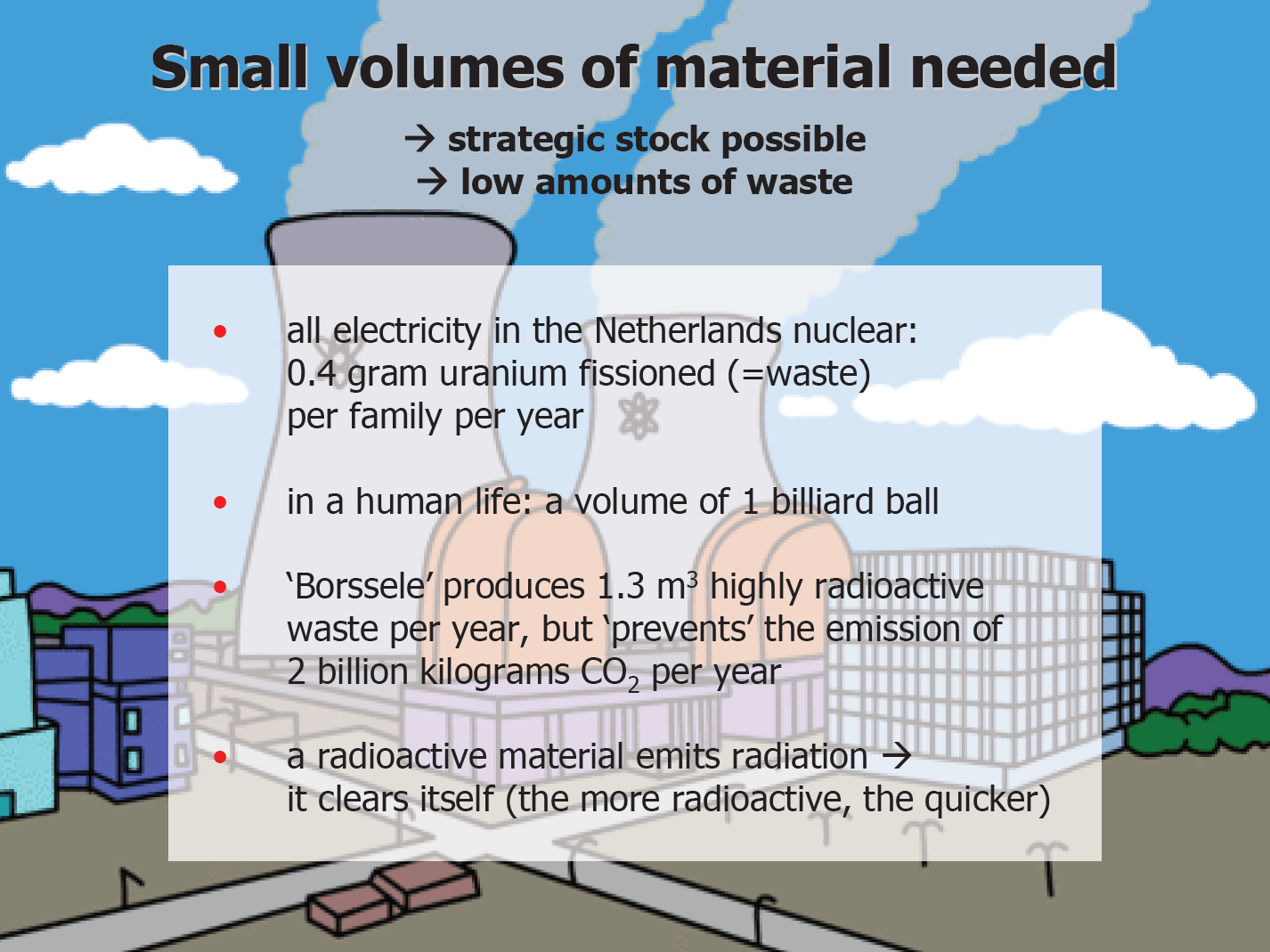 Najaar 2007
Jo van den Brand
40
Beschikbaarheid uranium
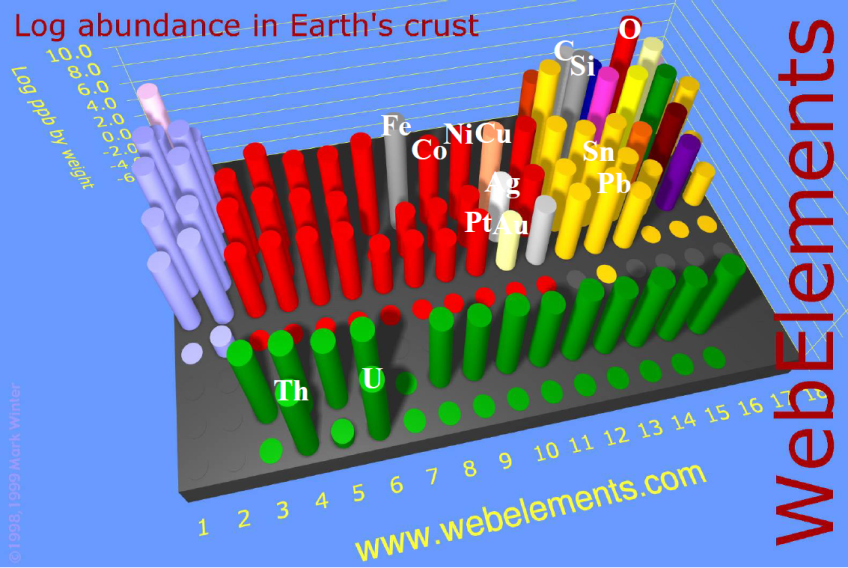 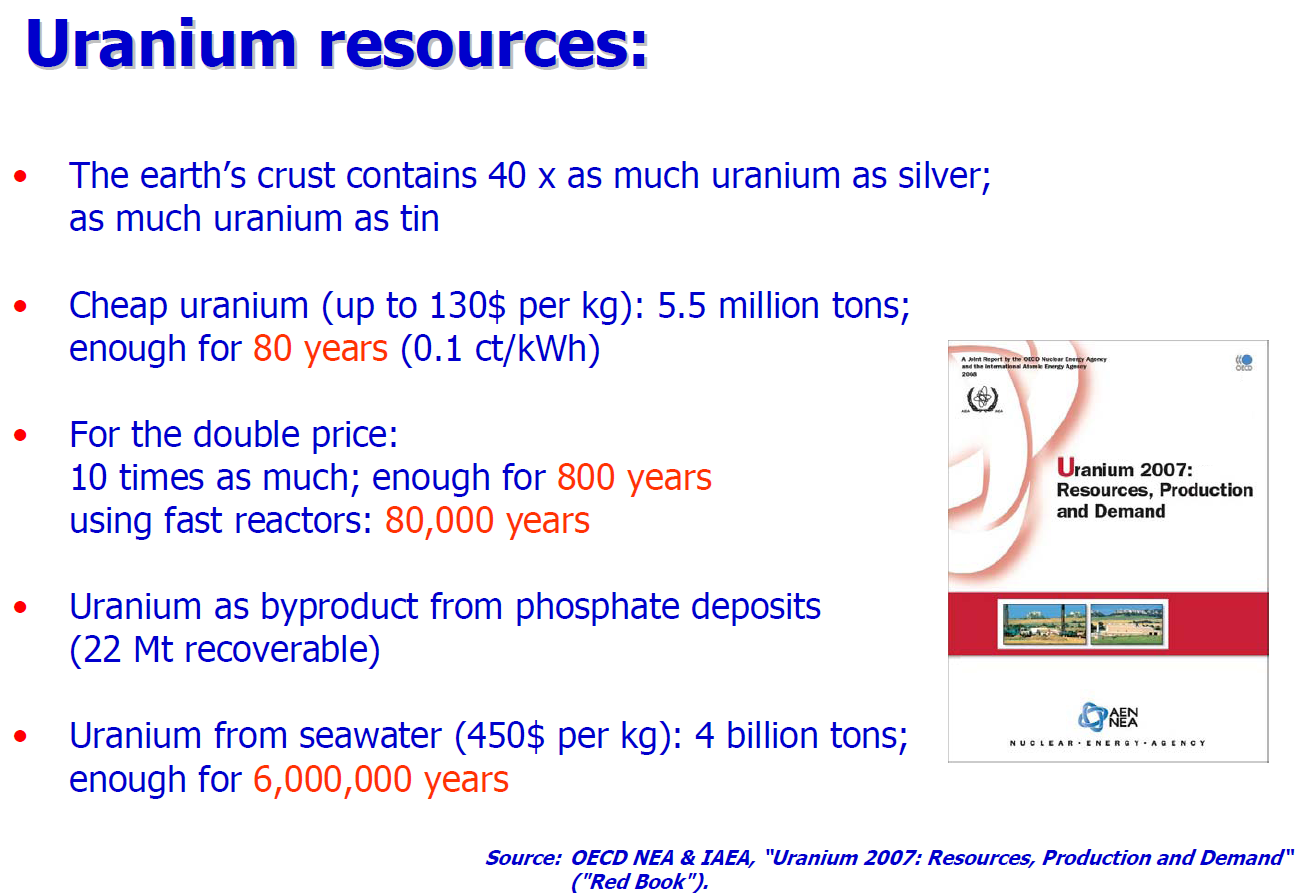 Kernsplijting
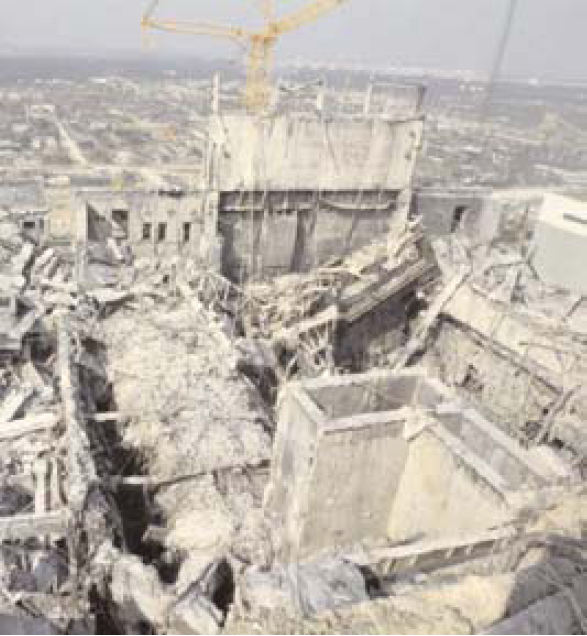 Opslag van radioactief materiaal staat ter discussie
Ongelukken hebben grote gevolgen (Chernobyl, Fukushima)
Decommissioning moet beschouwd worden
Snelle broedreactoren: genereren hun eigen brandstof (plutonium)
Proliferatie, diefstal van plutonium moet voorkomen worden
Manhattan project in WOII
Oppenheimer & Groves
Uranium en plutonium bommen (1945)
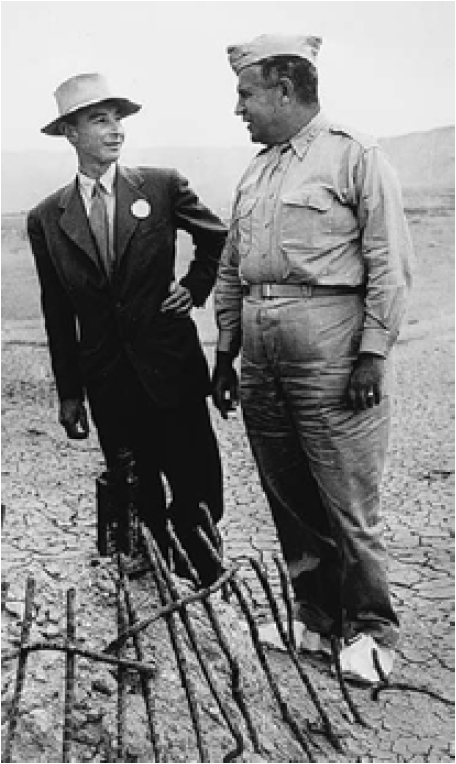 Nuclear weapons test ban treaty (1963) verbiedt testen van kernwapens in atmosfeer (fall-out is gevaarlijk in verband met consumptie)
Nagasaki
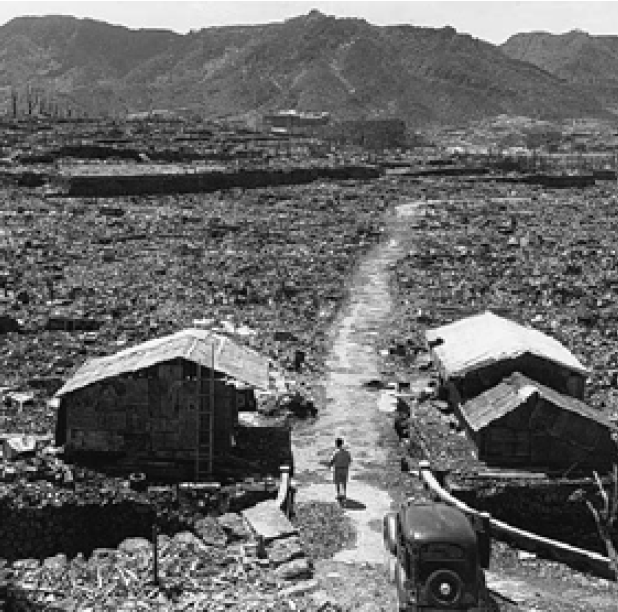 Kernfusie
Energie komt vrij bij de fusie van kernen
Proton – proton cyclus in de Zon levert 26.7 MeV
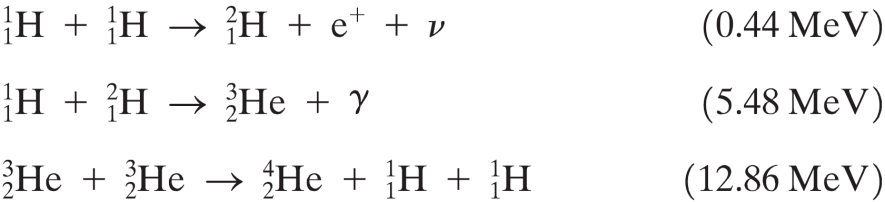 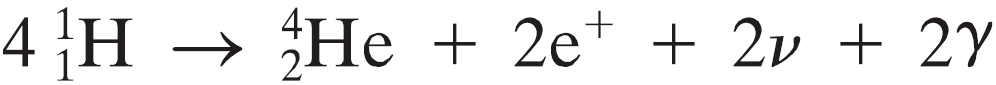 CNO cyclus (hete sterren)
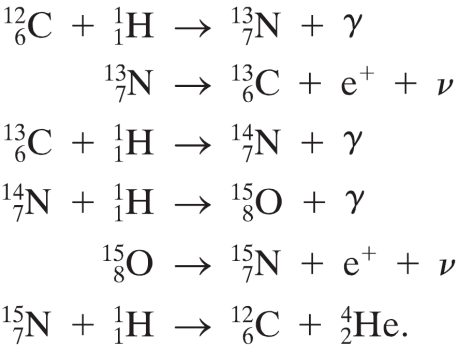 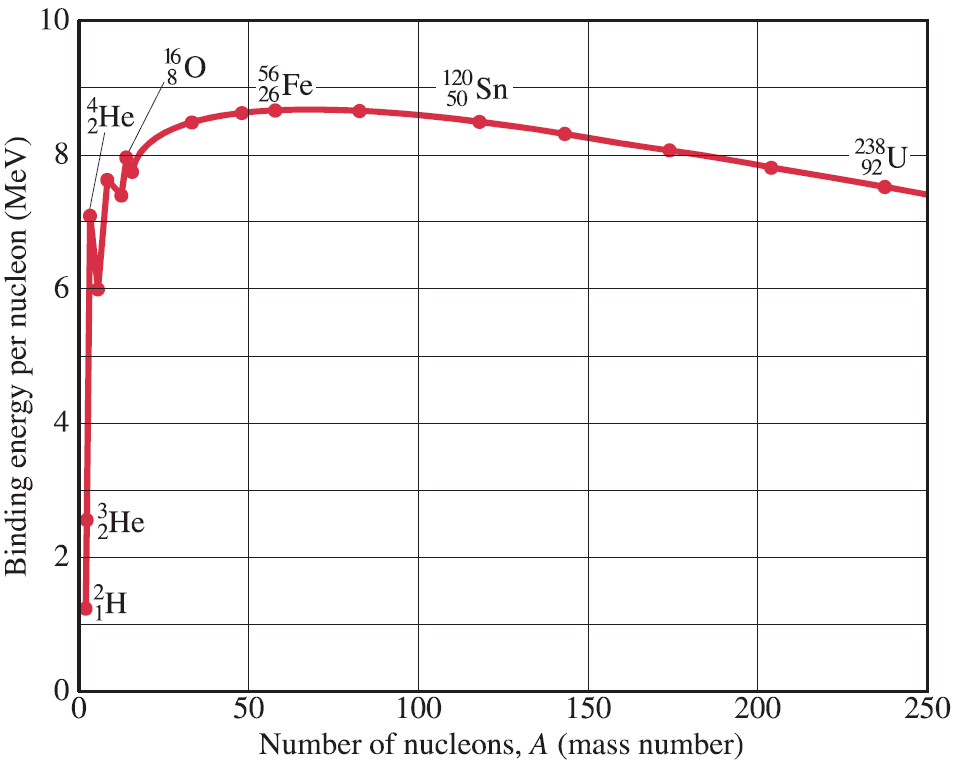